В условиях вынужденного продолжительного совместного времяпрепровождения часто можно столкнуться с ухудшившимся поведением детей. Что стоит за этим? Как понять, что надо ребенку? Надо просто послушать свои чувства, и все станет ясно. Итак…
Причины нарушений поведения детей
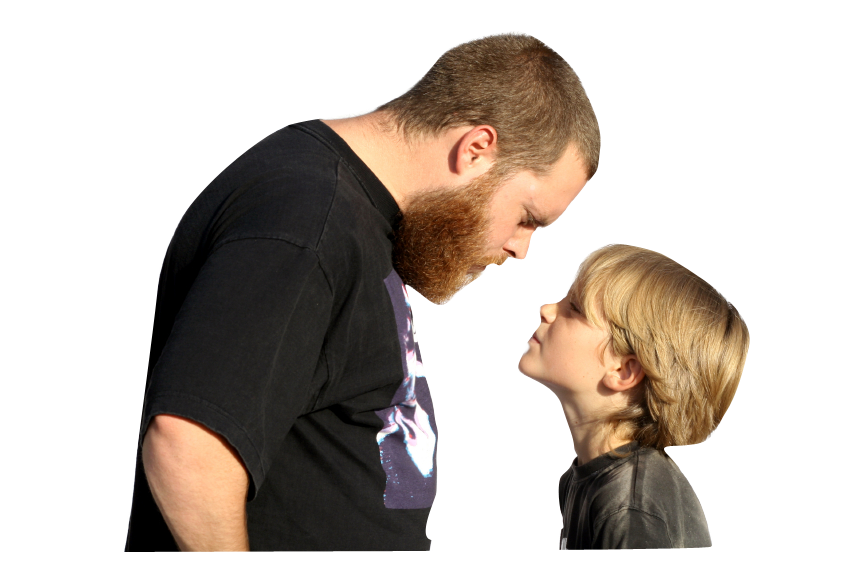 Существует 4 основные причины серьезных нарушений поведения детей.
Первая причина – борьба за внимание
Если ребенок борется за внимание, то и дело досаждая своим непослушанием и выходками, то у родителя возникает раздражение
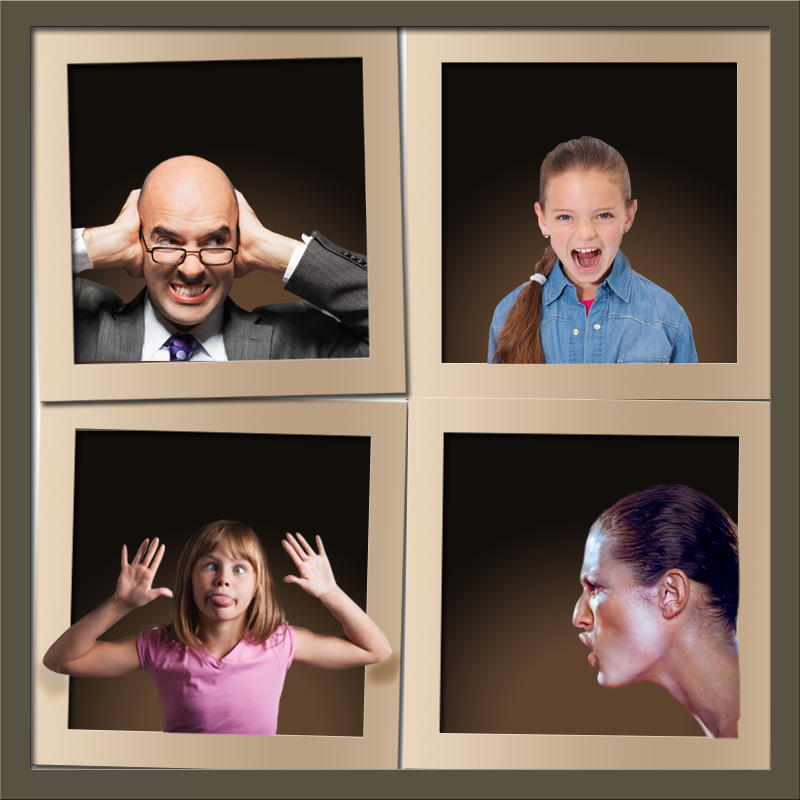 Как быть? Научить ребенка говорить о своих потребностях прямо, н., «Посиди со мной», «Поговори со мной», «Обрати на меня внимание». Со стороны взрослого надо отозваться на эту потребность, пусть даже уделив ребенку  в этот момент непродолжительное внимание, но дружелюбное.
Вторая причина – борьба за самоутверждение
Если ребенок постоянно противостоит воле родителя, то у последнего возникает гнев.
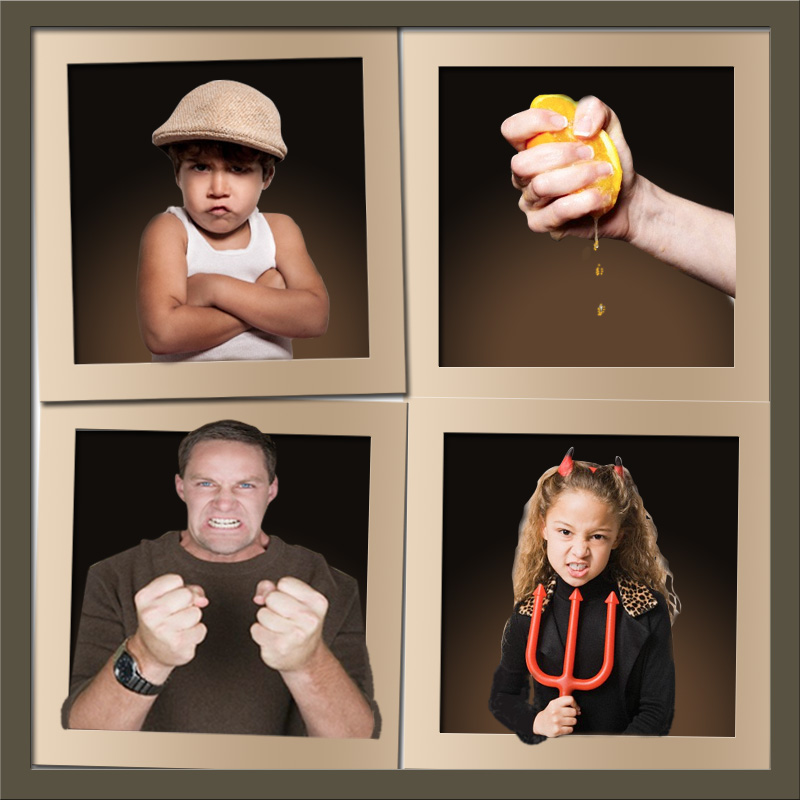 Не пугайтесь своих чувств, ведь в этом случае вы злитесь довольно сильно. Стоит прислушаться к предложениям ребенка более серьезно, быть менее принципиальными и готовыми к переговорам. Ведь это совсем не плохо, когда у ребенка есть свое мнение, пусть и ошибочное порой.
Третья причина – желание отомстить
Если скрытая причина – месть, то ответное чувство у родителя – обида.
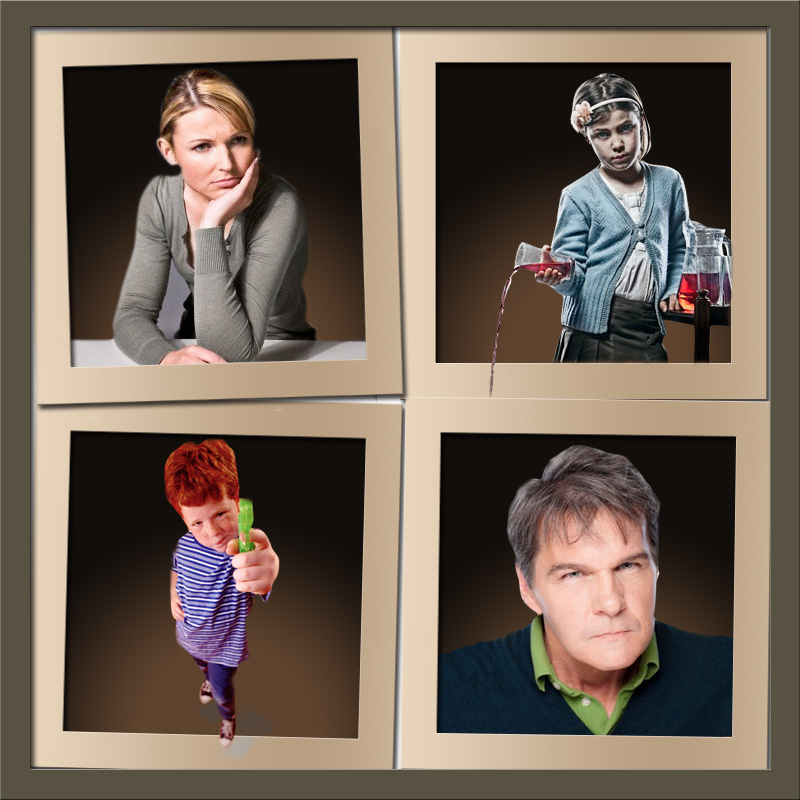 В этом случае надо самим уметь говорить о своем чувстве: « Мне очень обидно сейчас», «Мне обидно до слез», «Мне неприятно, больно и обидно». Как правило, дети мстят тогда, когда сами не умеют говорить о своих чувствах и потребностях прямо и боятся ответной реакции родителя.
Четвертая причина – потеря веры в собственный успех
Если причина в переживании ребенком своего неблагополучия, неверии в свои силы  родитель испытывает безнадежность, отчаяние и жалость.
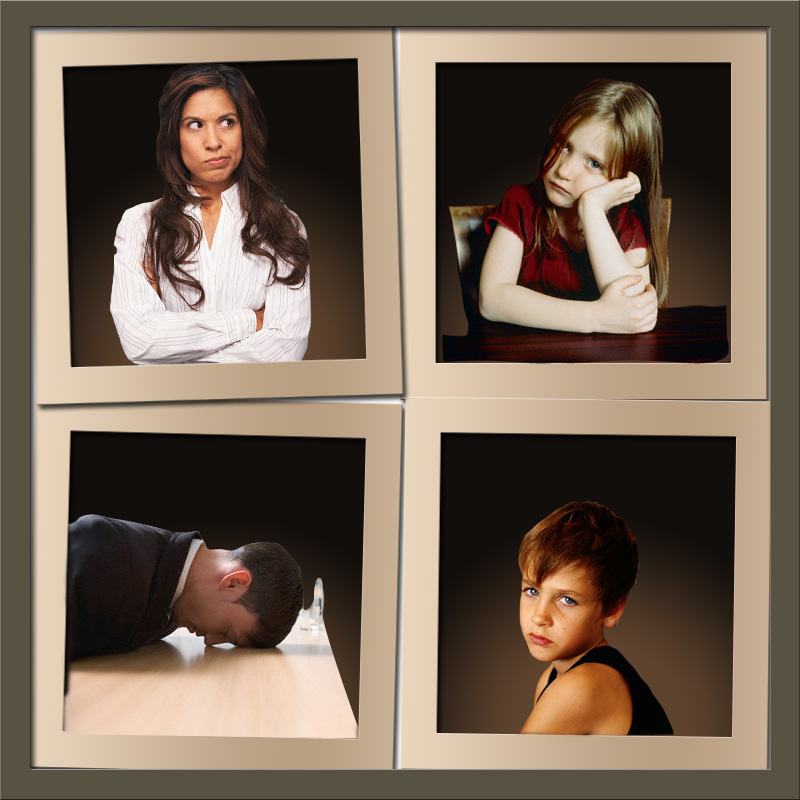 Поддерживайте своего ребенка: « Я верю в тебя!», «У  тебя все получится!» , «Давай попробуем вместе». Хотя порой это ужасно раздражает, помните, что вы – взрослый человек, ваша цель – воспитать самостоятельного и самодостаточного человека.
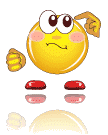 И мы забыли о самом главном…
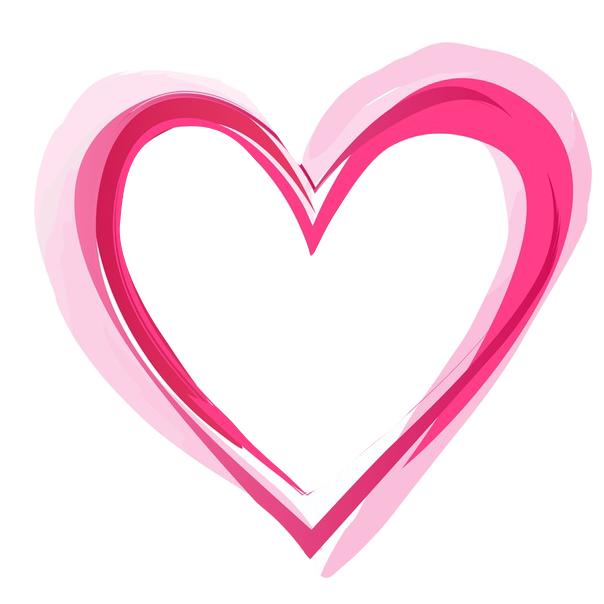 Самое главное – любить ребенка безусловно, просто потому, что он есть, и постоянно искать пути к его сердцу.
Существует 5 замечательных путей к сердцу ребенка.
Слова поощрения
Здорово у тебя получается!
Я рад(а) тебя видеть!
Ты, конечно, справишься.
Ты сегодня очень внимателен!
У тебя замечательная улыбка.
С тобой интересно поговорить.
На тебя можно положиться! 
                        И т.д.
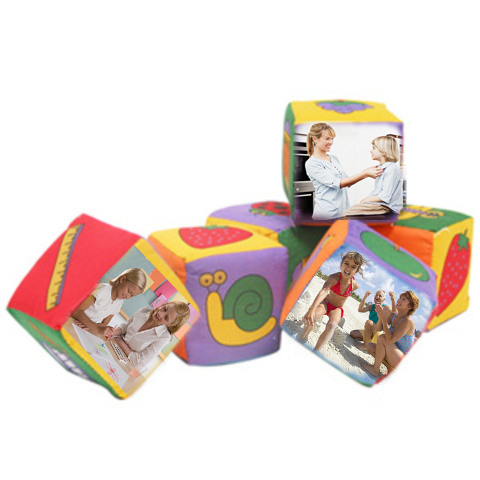 Прикосновения
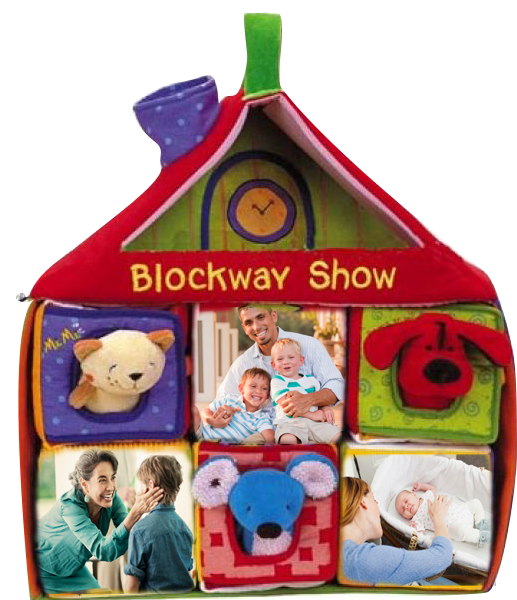 Ваши нежные прикосновения помогают ребенку лучше понять Ваши чувства. Обнимайте его, похлопывайте по плечу, гладьте по голове,  понарошку боритесь…
Время :   качественное общение, совместная деятельность
Самое плодотворное время – проведенное наедине с Вашим ребенком. Время, которое Вы с любовью уделили лично ему.
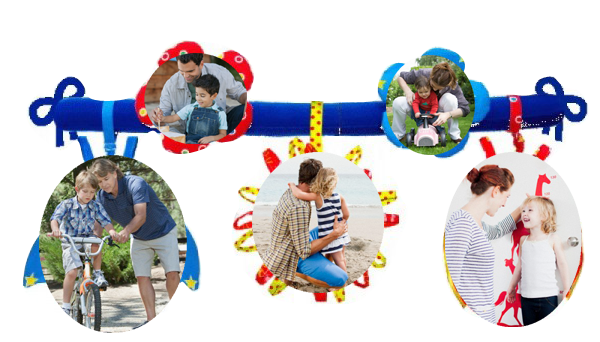 Помощь
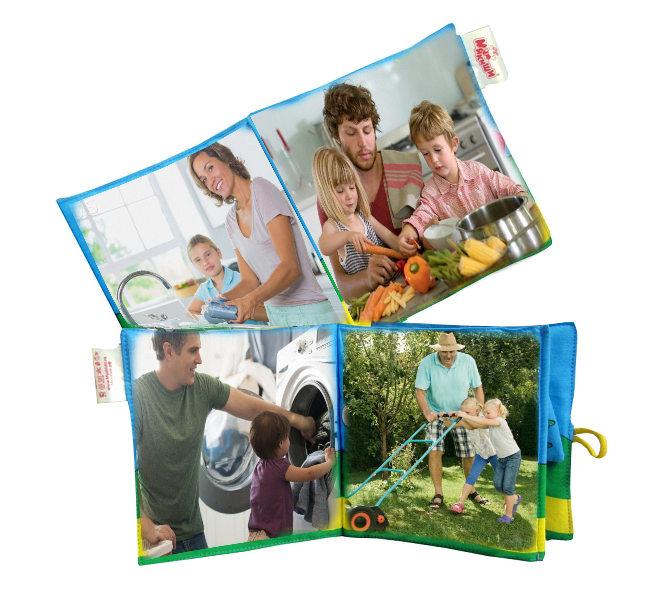 Если ребенку трудно и он готов принять Вашу помощь – обязательно помогите ему. Не упрекайте!
Подарки
Настоящий подарок делается ни за что, просто так, чтобы доставить радость. Но дарить надо с любовью, не заменяя подарками внимание и ласку.
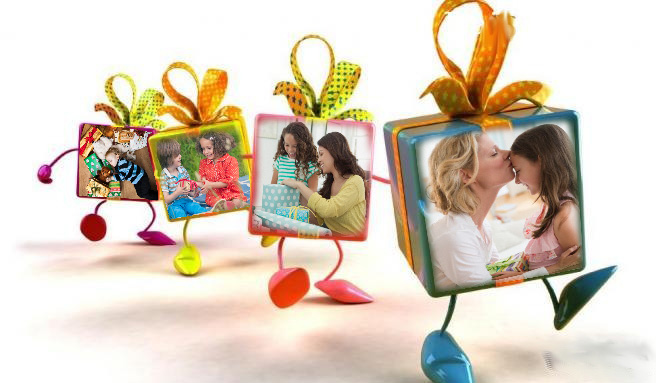 Можно делать и многое другое, что подскажут интуиция и любовь к Вашему ребенку.
Тогда и вынужденный карантин окажется временем огромных возможностей для выстраивания и поддерживания хороших отношений в семье. Все вышесказанное работает не только с детьми)
  
(Слушайте свои чувства)
Удачи и душевного благополучия!